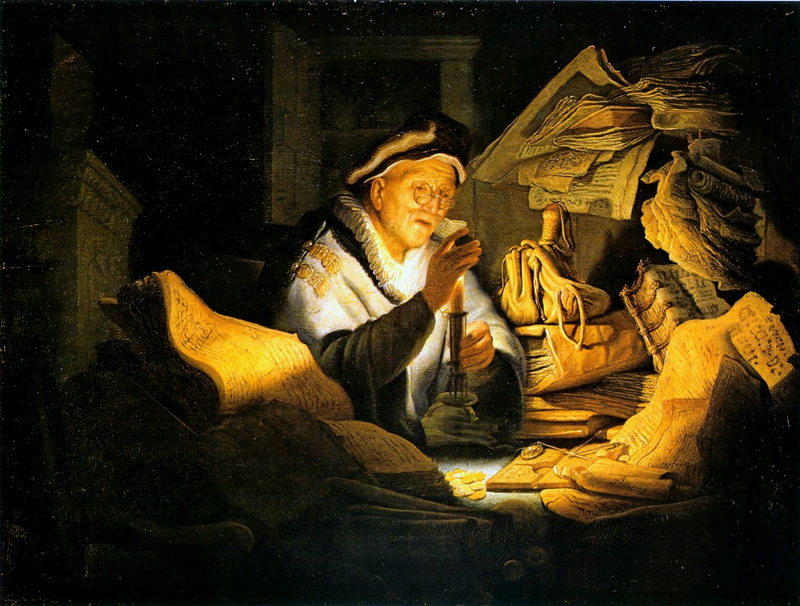 목회칼럼 Pastoral Column
공동관심사의 나눔 Announcement
1. Welcome! 환영하고 축복합니다기쁨과 은혜가 넘치는 제일한인교회에 오신 것을 진심으로 환영합니다. 처음 방문하신 분은 담임목사의 안내를 받으시기 바랍니다. 
2. 성령강림 후 여덟째 주일성령께서 인도하시는 매 순간을 누리십시오.  곳간에 물질을 쌓기보다 풀고, 물질보다 영혼의 구원을 소망하십시오. 나 자신을 살펴 탐욕에 빠져드는 부분은 없는지 돌아보는 한 주 되시기 바랍니다. 다음 주일은 성찬예배로 드립니다.
3. Covid 19신종 변이는 기존 백신이 잘 안듣는 특성을 갖고 있으니 일상 방역에 유의하시기 바랍니다.
4. 친교케이디 학생이 정성껏 대접합니다.
5. <하나님 나라> 시리즈 설교 (5주)7/31 누가복음 12:16-21 물질 너머8/07 누가복음 12:35-38 행복 너머8/14 누가복음 12:54-56 지혜 너머8/21 누가복음 13:15-17 도덕 너머8/28 누가복음 14:12-14 이익 너머  
6. 중보기도-세바스찬의 완전 회복을 위해-모든 교우들과 가족들의 건강을 위해-생일 맞이한 세바스찬을 위해 (8/5)-조경희님(박승희 권사 올케) 폐 건강-박영미 교우의 다리 회복을 위해-양승숙 권사의 어깨 회복을 위해-정옥자 교우의 손가락, 발목 회복을 위해-뉴저지 최석은님의 투석을 위해-주승 형제(홍지복 님 장남) 회복을 위해-스티브 형제의 창업한 비즈니스를 위해-박승희 권사의 건강 회복을 위해-윤신혜 자매의 임신을 위해-Ella (Sarah Mchale 차녀)의 황달 회복을 위해-로드아일랜드 한인들의 건강을 위해
-전쟁과 물가로 고통받는 저소득층들을 위해-총기에 위협당하지 않는 안전한 사회를 위해
우크라이나를 위해 : -난민들을 위한 안전한 통로를 허락하소서.-살해당하고 상처입은 민간인을 위로하소서. -분쟁으로 위협받고 있는 가정을 보호하소서.-트라우마를 겪게 될 어린이들을 치유하소서.-난민들을 위한 안전한 통로를 허락하소서.-서방 세계가 지혜롭게 판단하게 하소서.-우크라이나 위정자들에게 힘과 소망을 주소서


-살해당하고 상처입은 민간인을 위로하소서.-서방 세계가 지혜롭게 판단하게 하소서.-우크라이나 위정자들에게 힘과 소망을 주소서.
-전쟁과 물가로 고통받는 저소득층들을 위해
우크라이나를 위해 : -난민들을 위한 안전한 통로를 허락하소서.-살해당하고 상처입은 민간인을 위로하소서. 
-분쟁으로 위협받고 있는 가정을 보호하소서.-트라우마를 겪게 될 어린이들을 치유하소서.-난민들을 위한 안전한 통로를 허락하소서.-살해당하고 상처입은 민간인을 위로하소서.-서방 세계가 지혜롭게 판단하게 하소서.-우크라이나 위정자들에게 힘과 소망을 주소서.
-러시아가 평화의 소중함을 깨닫게 하소서.-3차대전, 핵전쟁으로 확산되지 않게 하소서.






3. 기도 제목 업데이트주보에 알려서 다같이 중보할 기도와 담임목사가 조용히 중보할 기도를 구분하여 봉헌 시간에 제출하여 주십시오.   



-신나는 협동조합의 사역을 위해-포괄적 이민개혁법안 BBB 상원 통과를 위해-코로나 종식을 위해



3. Christmas Pageant12/19(주일) 오전 10시에 브랜든 에이든 진하 은하가 참석합니다. 어린이들은 9시 30분까지 친교실로 모입니다.  
방문하신 여러분을‘누구라도’환영합니다.
▶ 공동기도

주님,  우리는
이웃들과 기꺼이 나누지 못하고
시간의 주인이 누구인지 모르며
마음의 주인이 누구인지 모릅니다.

언제까지나 우리 소유가 유지될 줄 알고
언제까지나 우리 수명이 연장될 줄 알며
언제까지나 우리 의지가 조절될 줄 압니다. 

주여, 
이제는 귀를 열게 하시고, 
이제는 눈을 뜨게 하소서. 
하느님 나라와 세상에 반씩 걸쳐놓은 
신앙 습관을 버리게 하소서.

우리는 세상에 아무것도 
가지고 온 것이 없습니다. 
지금 가지고 있는 것으로 만족케 하시고,
혹여 쌓을 것이 있거든 
하늘 곳간에 쌓게 하시며,
그래도 눈 앞에 물질이 놓여 있거든 
흘러가게 하소서.

더불어, 성령 충만한 청지기로서
주께 신임을 얻는 물질의 관리자 되게 하시고,
주께 받은 것을 주께 드리게 하시며,
사랑과 나눔으로 당신의 나라와 의를 구하게 하소서.

생명의 주관자이신
우리 주 예수 그리스도의 이름으로 기도드립니다. 아멘.
어떤 상황에도 예배하는 공동체
복음을 삶으로 증거하는 공동체
정의와 평화를 추구하는 공동체


제일한인교회는 1979년 로드아일랜드 주에 처음 설립된 한인교회입니다. 다양성, 평신도 참여, 정의평화 사역에 중점을 두는 그리스도 연합교회 (United Church of Christ)에 소속되어 있습니다. 

No matter who you are or where you are on life’s journey, you are welcome here.








                First Korean Church UCC 또는
                     제일한인교회 UCC 검색
Parable of the Rich Man, 1627Rembrandt Harmenszoon van Rijn
7-31-2022
성령강림 후 여덟째주일 
Eighth Sunday after Pentecost
통권 44-30호
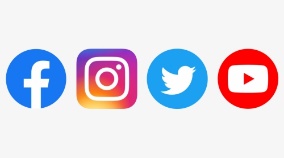 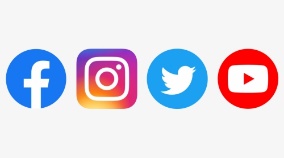 담임목사 노용환 Rev. Noh Yonghwan  
시무장로 정정욱 Elder Jhung Jhung Woock
546 Budlong Road, Cranston, RI 02920
(401) 339-4713, KOREANUCC.ORG
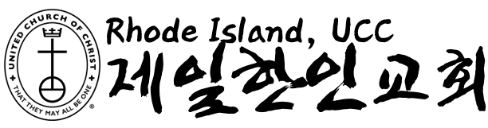 0731 공동예배 성령강림 후 여덟째주일                                                                                                                       ○ 헌금은 입장할 때  Tray에 넣어주세요. ○ 순서자는 우측 단상 마이크를 이용해 주세요.
○ 공동관심사의 나눔 | 정정욱 장로

◉ 파송 찬양 | 79장 1절  
주 하나님 지으신 모든 세계 내 마음 속에 그리어볼 때
하늘의 별 울려퍼지는 뇌성 주님의 권능 우주에 찼네

후렴:주님의 높고 위대하심을 내 영혼이 찬양하네
주님의 높고 위대하심을 내 영혼이 찬양하네

◉ 파송사 | Sending Message
목사: 이제 평안히 돌아가십시오. 복음의 말씀을 들었으니 한 주간, 베풀며 살아가 보십시오. (아멘)

 ◉ 축도 | Benediction
◉ 평화의 인사 | Passing the Peace 
목사: 여러분 모두는 그리스도의 몸이고
         여러분 각자는 그 분의 지체입니다. 그리스도께서 우리를 위해 평화를 이루셨으니 하나님 안에서 하나가 됩시다. 주님의 평화가 여러분과 함께!  
회중: 또한 목사님과 함께 !    
서로: 주님의 평화를 빕니다. 

::: 말씀의 예전 :::

○ 시편 낭송 | 107
1    주님께 감사노래 불러라. ◯
.     그는 어지시다.
.     그의 사랑 영원하시다.

2    주께서 구해 주신 자들아, ◯
.     모두 노래하여라. 
.     원수의 손에서 구해주시고

3    동서남북 사방에서 ◯
.     불러 모아주셨다.

8    그 사랑, 주님께 감사하여라. ◯
.     인생들에게 베푸신 그 기적들, 
.     모두 찬양하여라.

9   타는 목을 시원하게 축여주시고 ◯
.     주린 배를 좋은 음식으로 채워주셨다.

⦿   영광이 성부와 성자와 성령께 ◯
.     처음과 같이 지금도 그리고 영원히, 아멘.

◉  성서 봉독 | 누가복음서 12:16-21  | 양은정 목사      봉독자: 누가공동체가 전한 거룩한 복음입니다.                  모두 자리에서 일어서 주십시오.  









◉  평화의 인사 | Passing the Peace 
 목사: 그리스도께서 우리를 위하여 평화를   이루셨으니 주님 안에서 하나가 됩시다. 주님의 평화가 항상 여러분과 함께 
 회중: 또한 목사님과 함께 !    
 서로: 주님의 평화를 빕니다.
16 “어떤 부자가 밭에서 많은 소출을 얻게 되어 17 ‘이 곡식을 쌓아둘 곳이 없으니 어떻게 할까?’ 하며 혼자 궁리하다가 18 ‘옳지! 좋은 수가 있다. 내 창고를 헐고 더 큰 것을 지어 거기에다 내 모든 곡식과 재산을 넣어두어야지. 19 그리고 내 영혼에게 말하리라. 영혼아, 많은 재산을 쌓아두었으니 너는 이제 몇 년 동안 걱정할 것 없다. 그러니 실컷 쉬고 먹고 마시며 즐겨라.’ 하고 말했다. 20 그러나 하느님께서는 ‘이 어리석은 자야, 바로 오늘 밤 네 영혼이 너에게서 떠나가리라. 그러니 네가 쌓아둔 것은 누구의 차지가 되겠느냐?’ 하셨다. 21 이렇게 자기를 위해서는 재산을 모으면서도 하느님께 인색한 사람은 바로 이와 같이 될 것이다.”

봉독자: 주님의 말씀입니다.다함께: 하나님께 감사드립니다.


    이 말씀 따라 사는 동안 지치지 않게 하시고    이 말씀 따라 사는 동안 주님 나라 이루소서

○ 하늘뜻펴기 | 물질 너머 | 노용환 목사

::: 파송의 예전 :::

○ 봉헌 | Offering | 94장 | 한정순 권사   
주 예수보다 더 귀한 것은 없네 이 세상 행복과 바꿀 수 없네 유혹과 핍박이 몰려 와도 주 섬기는 내 맘 변치 않아
(후렴) 세상 즐거움 다 버리고 세상 자랑
다 버렸네 주 예수보다 더 귀한
것은 없네 예수 밖에는 없네

우리가 가진 모든 것은 우리의 호흡까지도 모두 하나님의 것입니다. 우리에게 허락하신 날들 동안 하나님 뜻에 따라 사용하게 하옵소서.
::: 입장의 예전 :::

○ 예배로 부름 | Call to Worship
○ 예배 기원 | Invocation
◉ 여는 찬송 | Opening Hymn | 21장
다 찬양 하여라 전능 왕 창조의 주께
내 혼아 주 찬양 평강과 구원의 주님
성도들아 주 앞에 이제 나와
즐겁게 찬양하여라

다 찬양하여라 놀라운 만유의 주께
포근한 날개 밑 늘 품어 주시는 주님
성도들아 주님의 뜻 안에서
네 소원 다 이루리라

다 찬양하여라 온몸과 마음을 바쳐
이 세상 만물이 주 앞에 다 나와 찬양
성도들아 기쁘게 소리 높여
영원히 찬양하여라 아멘

◉ 죄의 고백 | Prayer of Confession 
 목사: (고백 후) 주님, 자비를 베푸소서.
 회중: 주님, 자비를 베푸소서.  자리에 앉습니다.  

○ 침묵 | Silence

○ 사죄 선언 | Assurance of Forgiveness
목사: 지금 여러분이 아뢴 모든 죄는 용서받았으니 기뻐하고 이웃의 잘못도 용서하십시오. (아멘)

○ 공동 기도 | Prayer   
  
○ 주의 기도 | The Lord’s Prayer